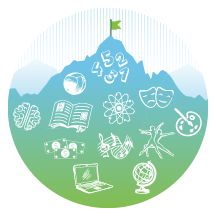 Module 7:
Analyzing the Standards for Curriculum/Unit/Lesson Planning
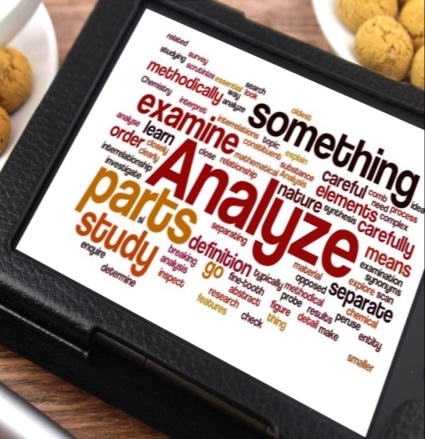 [Speaker Notes: Estimated time for entire module: 20 minutes]
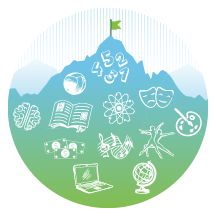 Warm-up
What does “analyze” mean?
Brainstorm 5 synonyms for analyze.
Why should standards be analyzed?
How well does your current current scope and sequence, curriculum, materials or your teaching practice align to the revised standards?
What might need to be done to address any gaps in the curriculum?
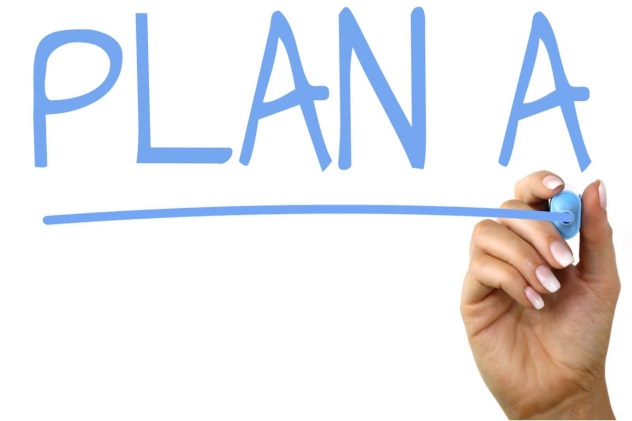 [Speaker Notes: [3 minutes]

Read slide and give teachers 3  minutes to brainstorm and discuss responses as a group.]
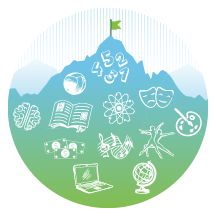 Goals and Objectives
Educators will be able to, both in writing and through discussion:
Discuss “next steps” for the standards implementation process
Explain misconceptions regarding standards and “coverage” of the standards
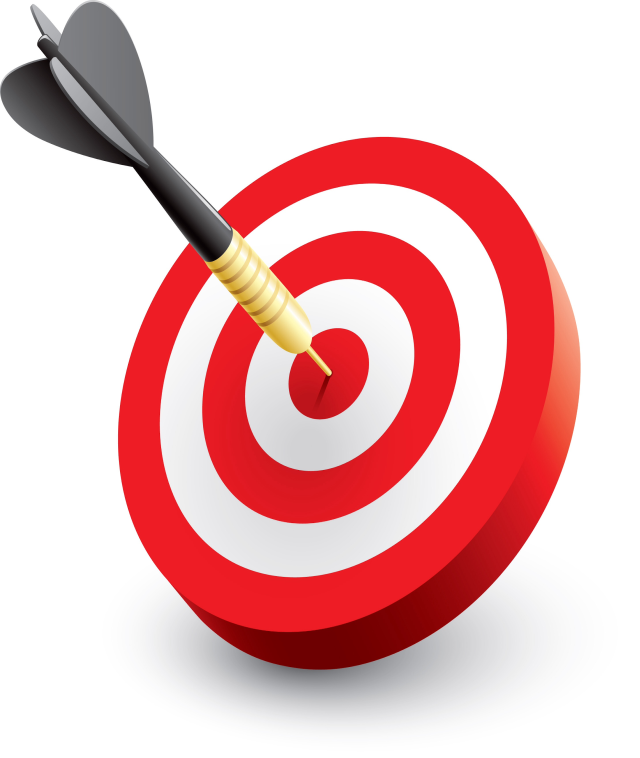 [Speaker Notes: Read slide [30 seconds]]
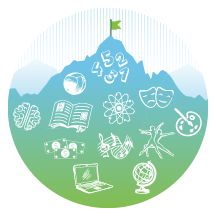 Overview of Phase II Modules
Module 8: Mapping the Standards
Module 9: Analyzing the Standards
Module 10: Identifying Gaps and Redundancies in Scope & Sequence, Curriculum, and Teaching Practices
Module 11: Creating a Plan to Address the Gaps
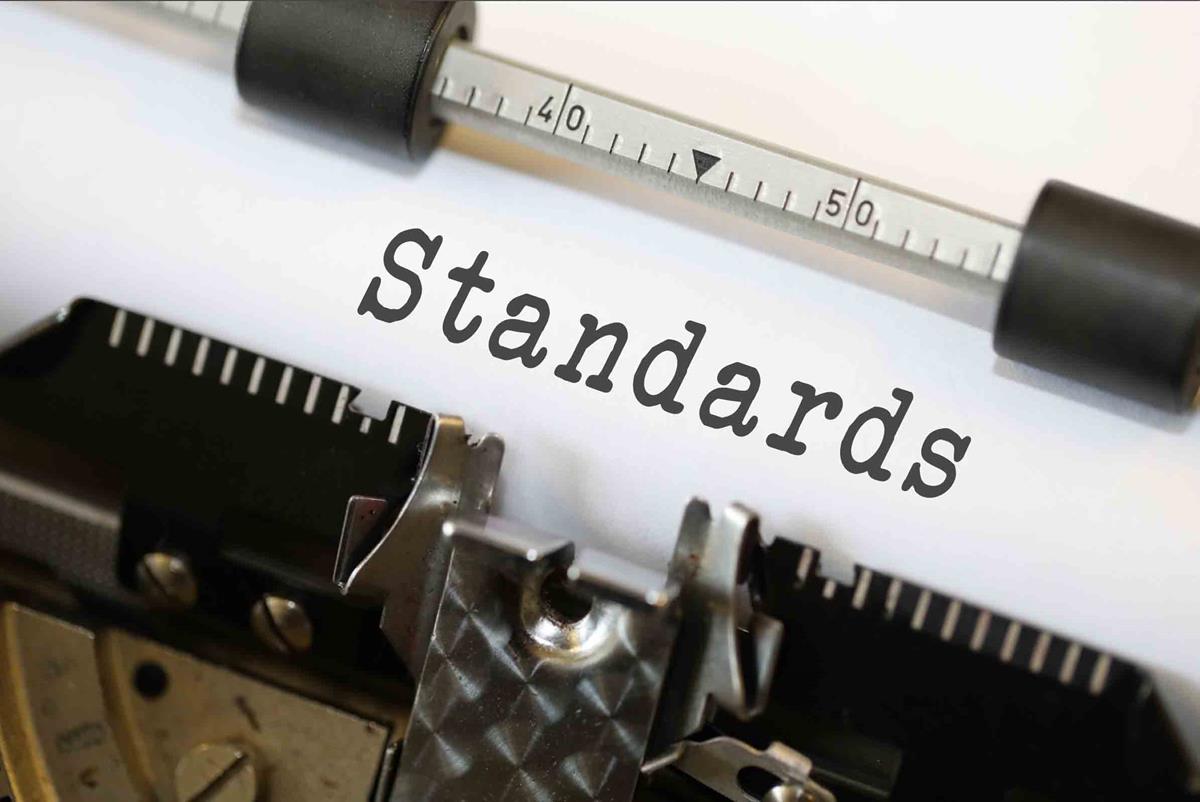 [Speaker Notes: [30 seconds]

Read slide to participants]
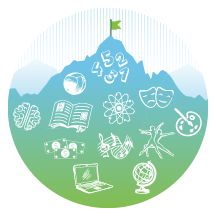 The Work of Modules 8 - 11
The processes and subsequent work outlined in Modules 8 - 11 are the “bulk” of the standards implementation work.  
While time has been recommended for each Module, the work of analyzing the standards, identifying the gaps and redundancies, and generating an implementation plan could take a few months.
But, remember, there is time for this work as full implementation of the standards does not begin until the fall of 2020.
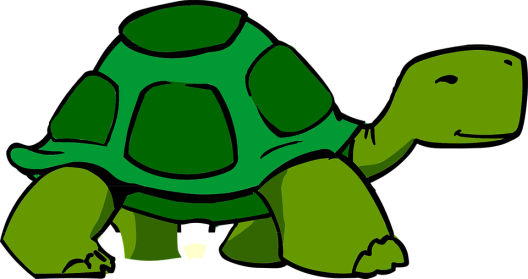 [Speaker Notes: [1 minute]

Read slide to participants]
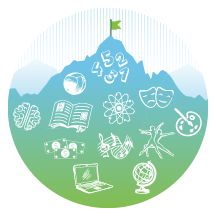 Why is This Work Important?
Engaging in this work allows teachers to consider the types of learning experiences, or significant learning “events,” designed to build student mastery of the standards. They represent the intended student learning, not the activities in which they will engage.
Some educators think that the standards, since they are arranged in a list, need to be covered one by one in lessons and units.  This practice is unwise pedagogically, and it was not the writers’ intent.
The standards are meant to be taught in an integrated/interrelated way; multiple EOs can and should be taught at the same time.
If the transfer of concepts and meaning making are important goals of an education, those goals will not be achieved by simply marching through discrete content.
[Speaker Notes: [2 minute]

Read each bullet point and ask for questions before going on to the next one.]
Complete These Incomplete Thoughts
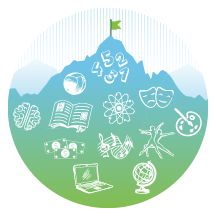 “Teaching is more than ‘covering the standards,’ but what doesn’t get covered…”
“If we cover a topic but don’t get the results we want, it’s a sign we need…”
“If my students are performing below grade level, I need to…”
“Instead of saying we don’t have enough time, we should focus on…”
[Speaker Notes: [8 minutes]

“...doesn’t get learned.” 
Yes, there is a lot more to teaching than ‘covering content’ or ‘covering the standards.’ In fact, treating the standards like a checklist of lesson objectives is often a poor way to build a rich, cohesive curriculum. To use a literary metaphor, you want your students to experience curriculum as a novel, not an encyclopedia! However, it is an inconvenient truth that students won’t learn what doesn’t get covered, so it is every educator’s responsibility to try to give students every opportunity to experience an education described by the full depth and breadth of the Colorado Academic Standards.
“...better instruction.” 
If teachers think a topic is being covered but students aren’t learning the material, simply adding more time might not be the answer. Before assuming more time is needed, assume there are improvements to instruction that may be necessary in order to make a difference.
“...give extra support in their engagement of grade-level standards.” 
It is understandable that teachers want to “meet students where they are,” but without expecting students to achieve at grade-level -- and giving them opportunities to do it -- students will only stay behind. This is particularly true when teaching students from historically underserved populations, for whom inequitable education today (teaching below grade level) is unlikely to remedy the inequitable education they may have received previously.
“...what we value and how our values should drive our curricular and instructional decisions to use time and resources.” 
Time is constant; you cannot create more or less of it. So instead of saying, “We don’t have time,” focus on what’s most important for students and how time and other resources may be used to support student mastery of the standards. Don’t use “time” as the scapegoat to avoid facing and making tough curricular and instructional decisions.]
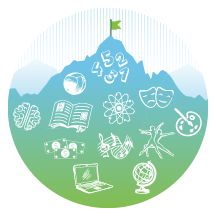 Dispelling Misconceptions
Breaking down the GLE and EOs allows for collegial conversations that should result in a common agreement on the learning expectations.
Define the language of the GLE, EO
Determine the level of rigor indicated, in part, through the verb used and the grade level of the EO
Analyzing the GLEs and EOs results in a form that is more easily translated into curriculum, unit, and lesson plans
Analysis is essential at the local level if the standards are to be validly and consistently taught among teachers
[Speaker Notes: [2 minutes]

Review each of these bullet points with participants.  Explain that the process outlined in this slide are in the Modules to follow.]
Before Moving onto the Next Module...
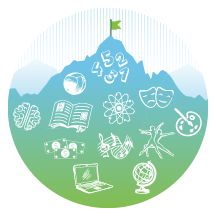 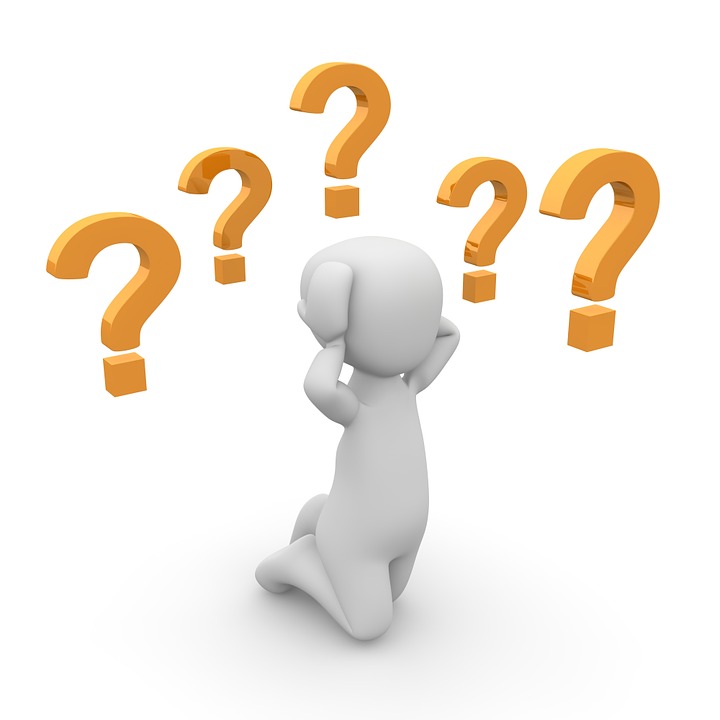 Please contact the Office of Standards and Instructional Support for additional information. Refer to the Standards Implementation guide for contact information.
[Speaker Notes: [2-3 minutes]

Address any Parking Lot questions, comments, and/or concerns]
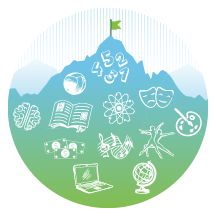 Reflection
Now that you have completed Module 7 . . .
What are your expectations for the next 4 modules? 
What questions might you have regarding the next steps in the standards implementation process?
[Speaker Notes: [2-3 minutes]

Self-explanatory! Follow the slide. Educators will write their reflection on the note catcher.]